1
Grants Management:Don’t Wait to Communicate
2
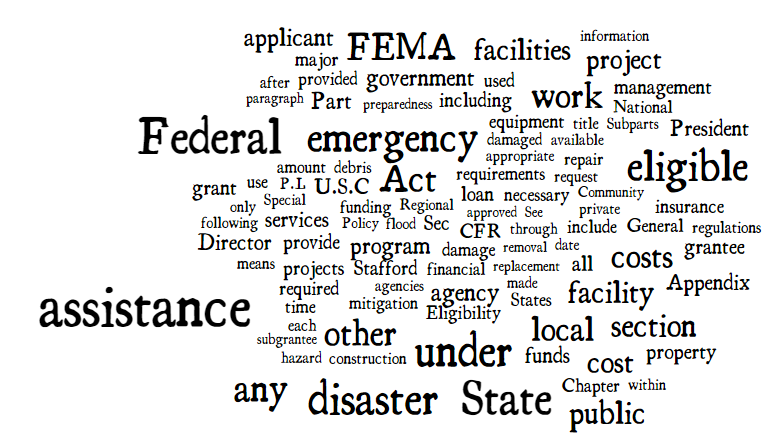 3
Communication
is
Critical
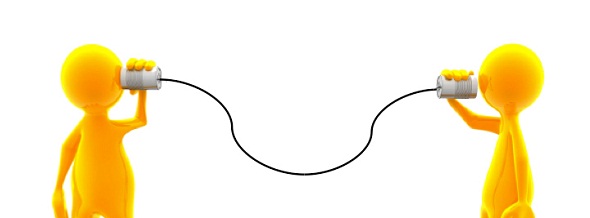 4
5
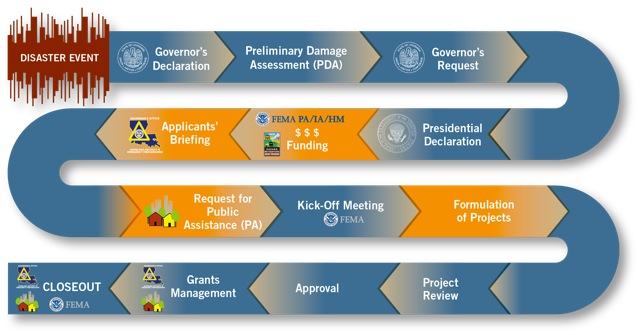 6
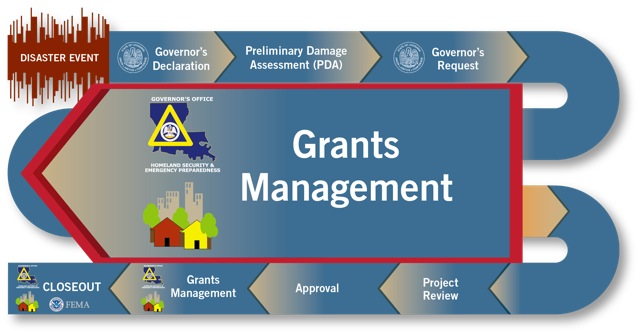 7
Grants Management:Don’t Wait to Communicate
8
Do we need a version?
Is a version being written?
Have we requested this before?
What’s taking so long?
Do I need an extension?
Why should I care about this?
What else do I need to do?
Why do I need to do this?
What is this used for?
9
Communication
We don’t know what you don’t tell us.
We can’t answer the questions you don’t ask.
10
Communication (Continued . . . )
Communication allows for:
Anticipation of future needs.
Acceleration of funding.
Opportunities for GOHSEP to assist you.
Proper direction of resources.
11
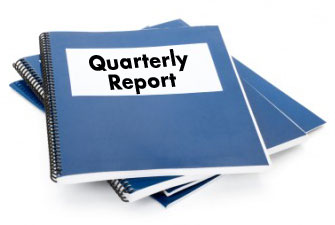 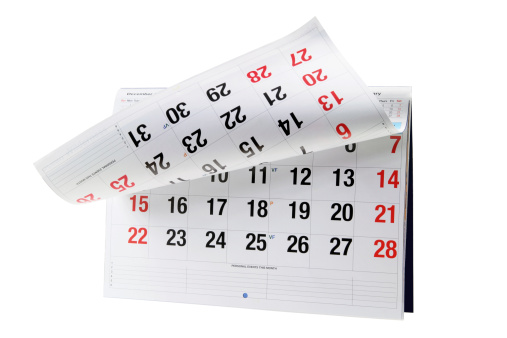 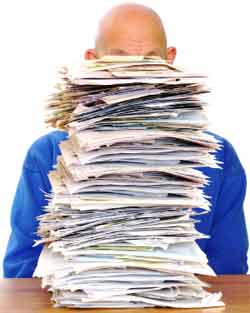 Time Extensions
Backlog
12
Quarterly Reports (QRs)
Quarterly Reports (QRs) are critical to ensuring that FEMA and the State have up-to-date information on PA Program grants.
13
. . . And why should I care?
QRs are your report card.
They help you to self-monitor and ensure you’ve done everything you need to do.
14
. . . And why should I care? (Continued . . . )
They serve as a checklist to make sure all your I’s are dotted and T’s are crossed.
QRs “keep the money flowing” to you and your community.
15
QRs (Continued . . . )
QRs help facilitate communication between you, the State and FEMA.
16
QRs (Continued . . . )
QRs are required by law, but are especially useful in that they identify when you . . .
May need a version.
May need a time extension.
Are ready to closeout.
Still have money left to reimburse.
17
QRs (Continued . . . )
QRs are a primary contributing factor to FEMA’s timeline for the entire grant.
QRs also help identify stagnant projects for both of us.
18
QRs (Continued . . . )
Failing to do QRs could result deobligations or loss of funding!
It’s important that QR information come from you since you are most familiar with your projects.
19
QRs (Continued . . . )
The information coming from you allows us to report the most accurate information possible to FEMA.
Identify the best people who can provide the most timely and accurate information.
20
QR Training #1
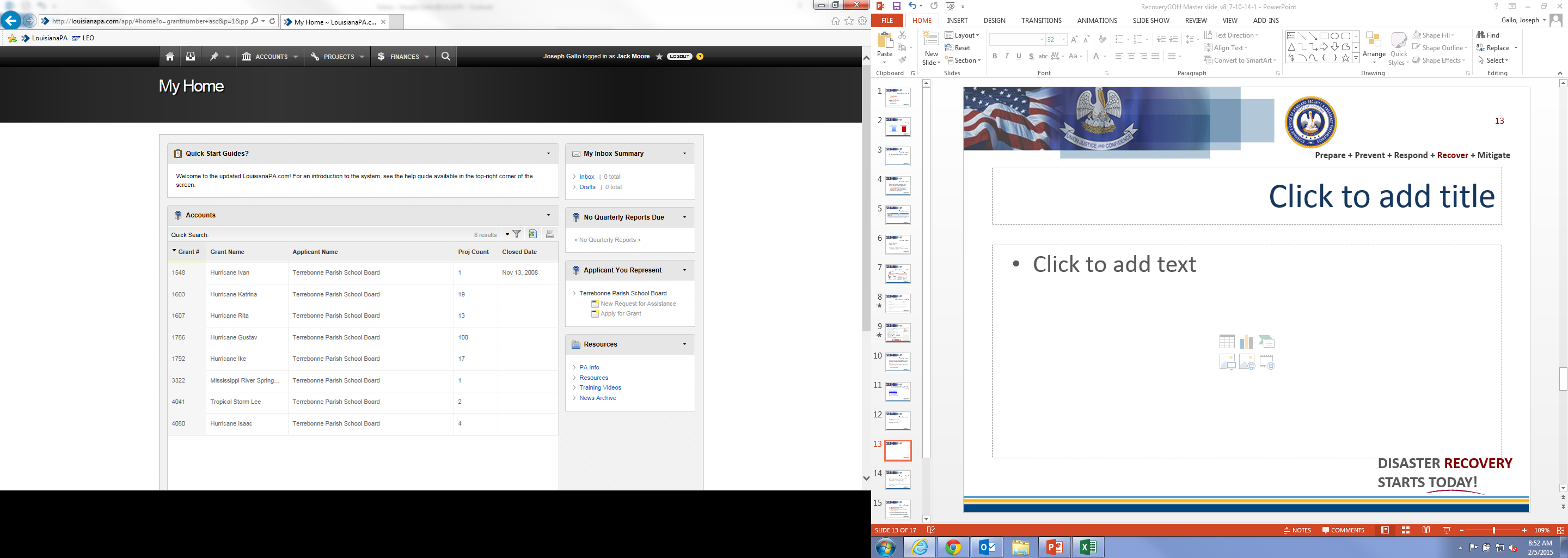 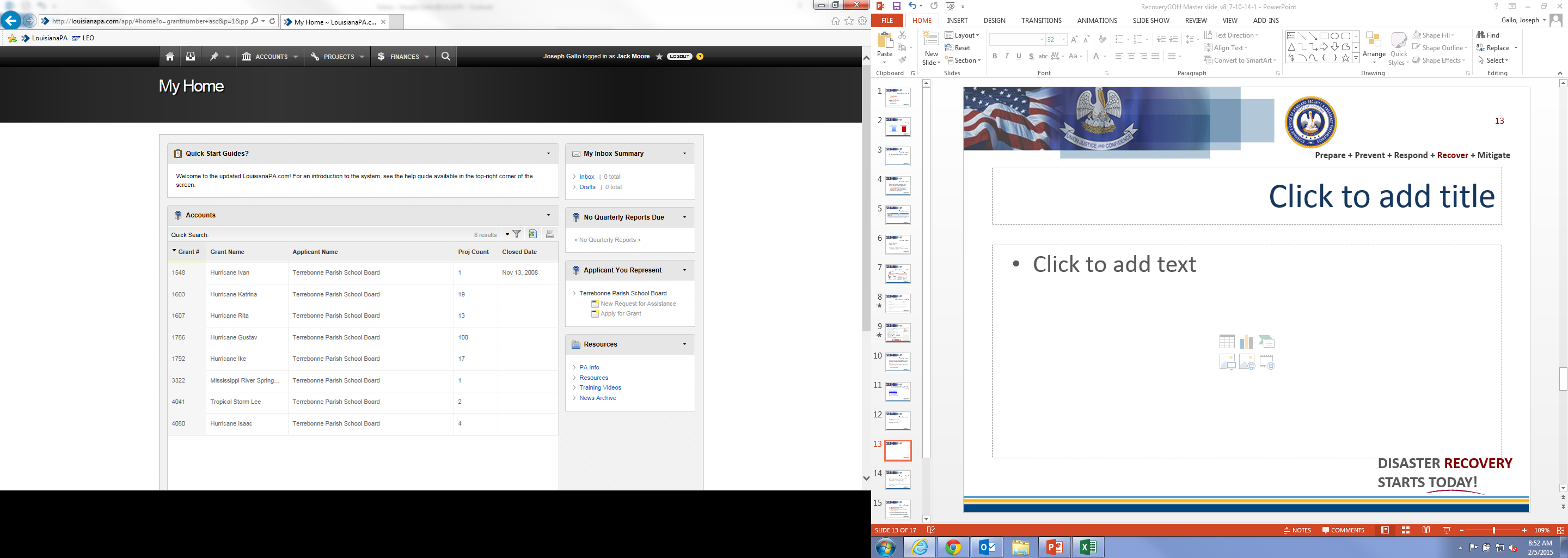 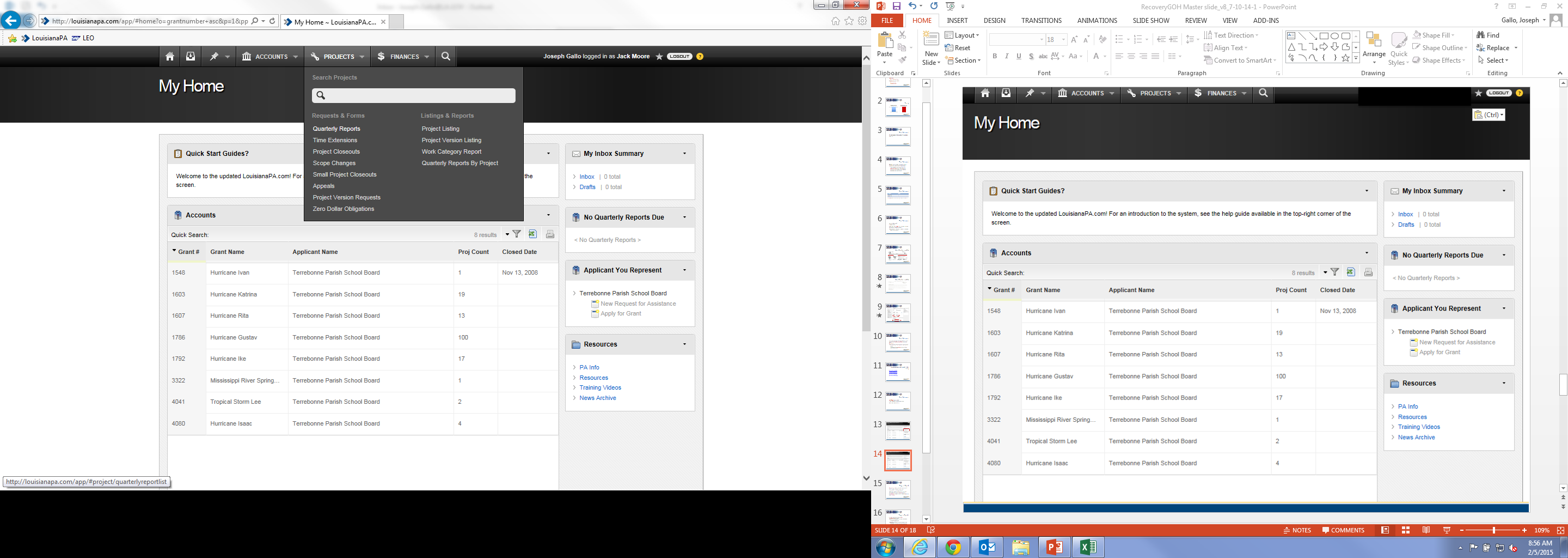 21
QR Training #2
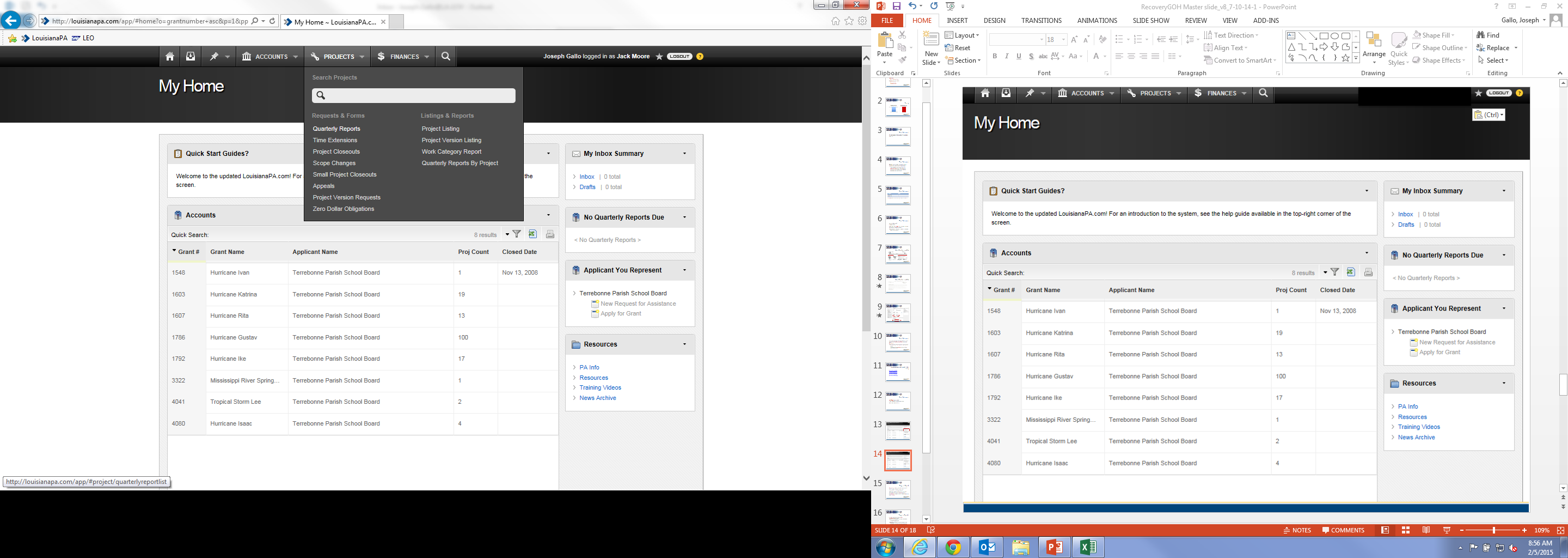 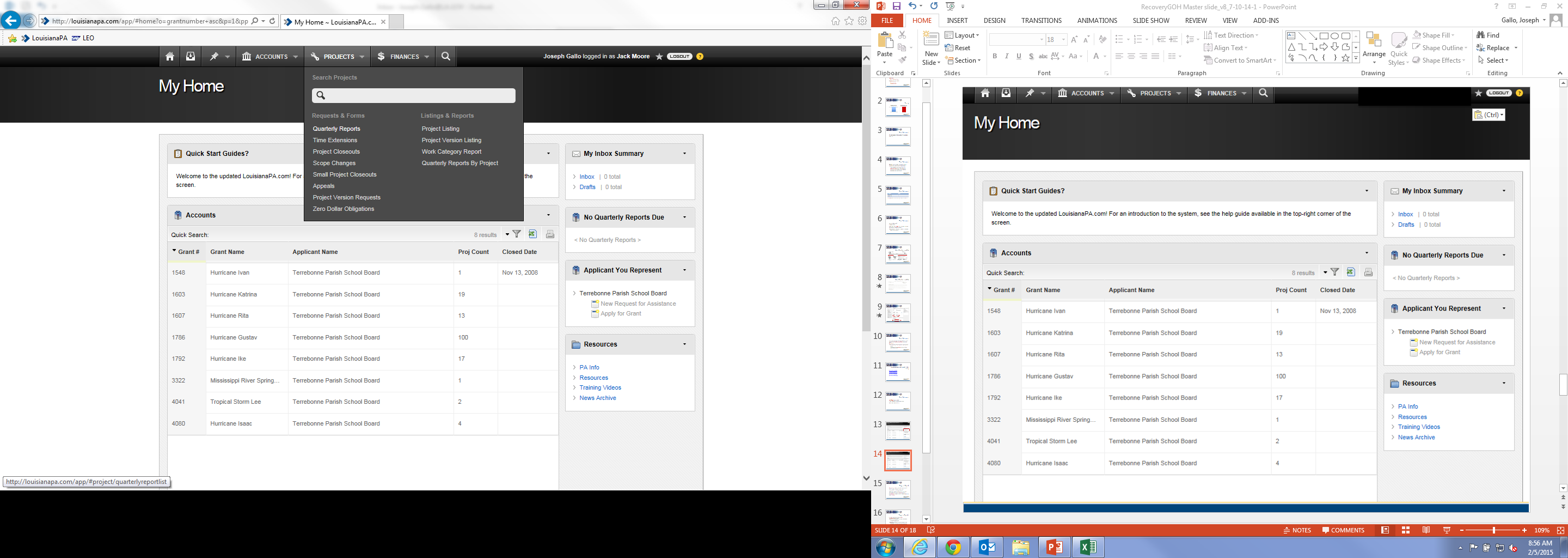 22
What kinds of questions will it ask?
QRs will include:
The status of the project, such as "in design" or "percentage of construction completed;”
Time extensions granted, if any;
23
What kinds of questions will it ask?(Continued . . . )
A projected completion date;
The amount of expenditures and amount of payment for each project; and . . .
Any problems or circumstances that could delay the project.
24
QRs
Answer all the questions
“Our menu has changed.”
Links to create Time Extension and Closeout requests are available from here.
25
QRs (Continued . . . )
Version Requests are also available if scope or cost alignment(s) are needed.
26
Quarterly Reports Due
FEMA PW obligated
Construction
Ends
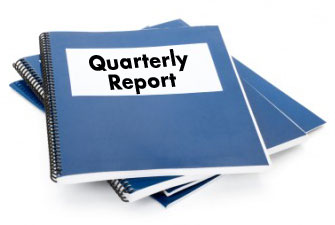 Construction
Begins
PW
Closeout
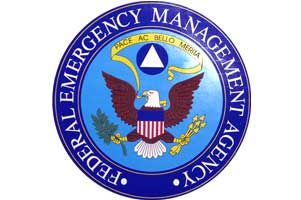 1st QR Due
Disaster
Declaration
Date
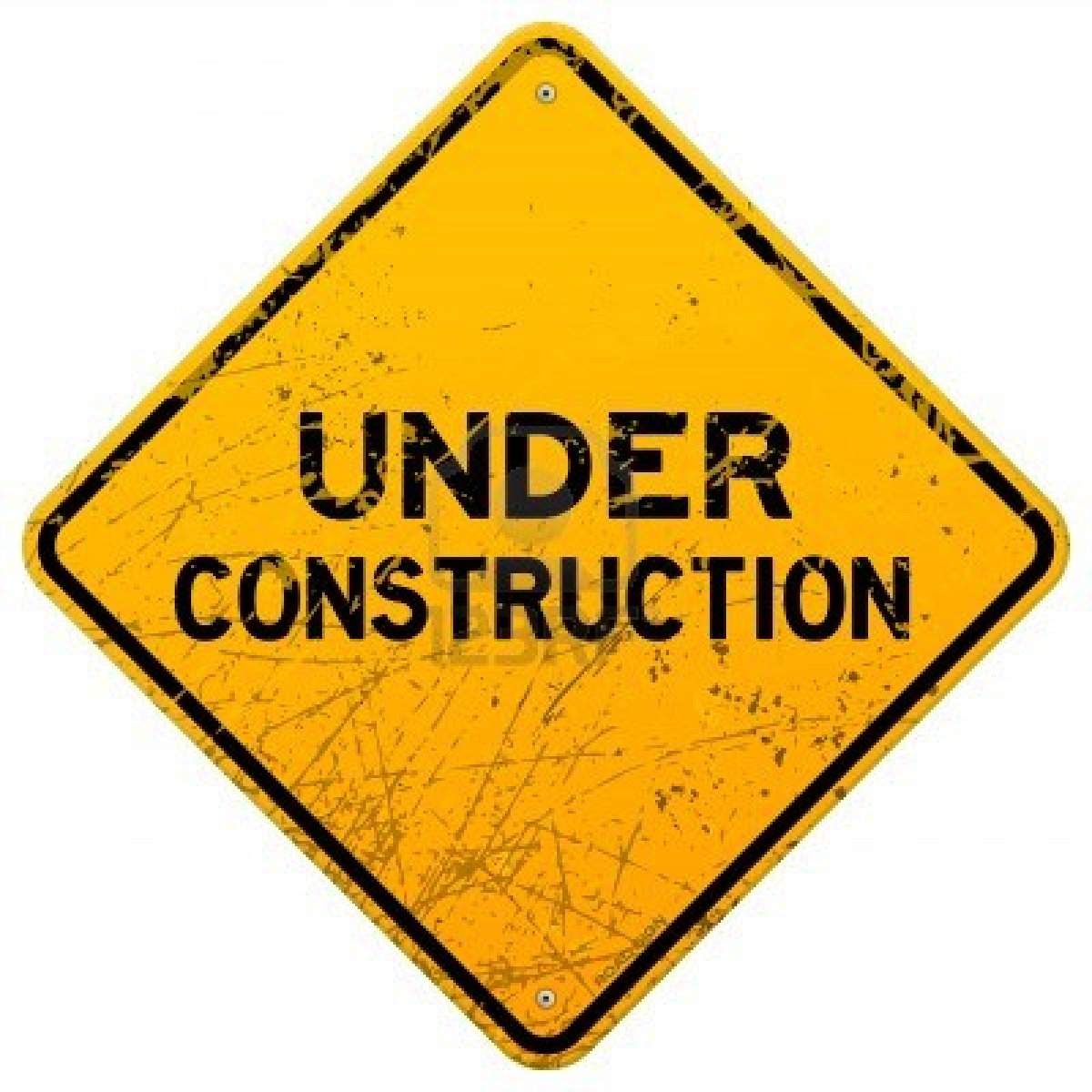 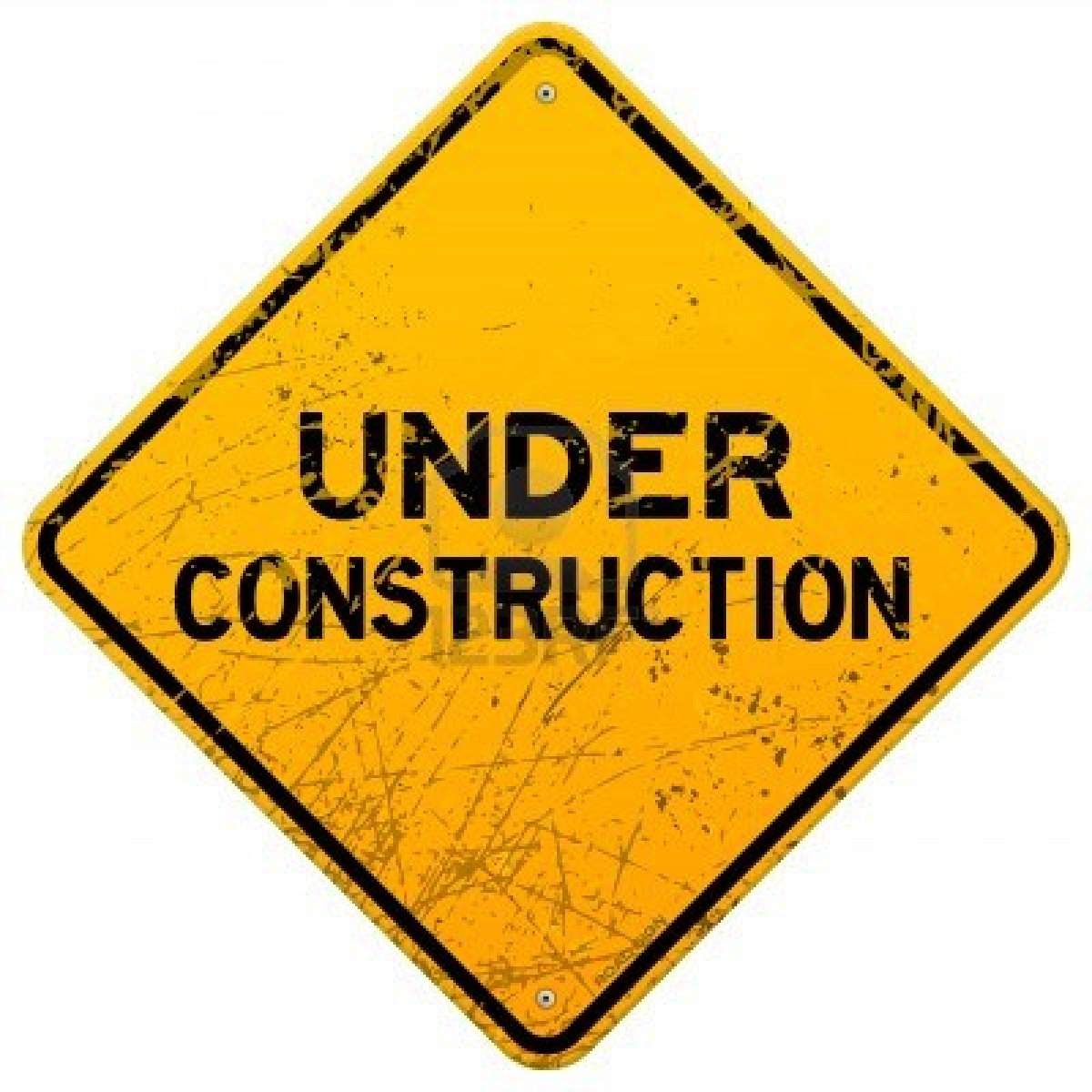 Work
Deadline
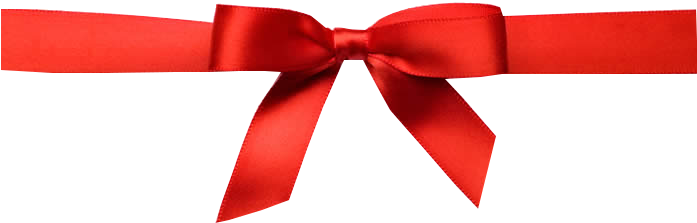 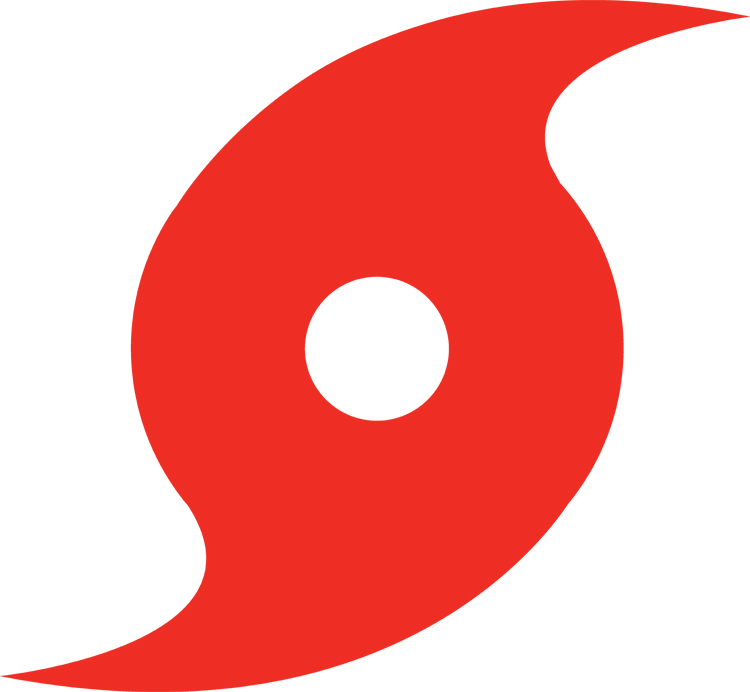 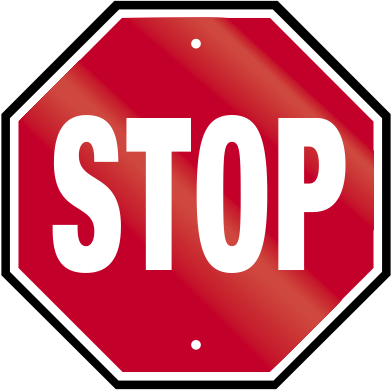 July 15, 2016
June 7, 2017
July 15, 2017
April 15, 2016
April 15, 2017
October 1, 2015
March 30, 2017
August 30, 2015
October 15, 2016
January 15, 2017
August 17, 2017
October 11, 2015
October 15, 2015
January 15, 2016
27
Common Hiccups
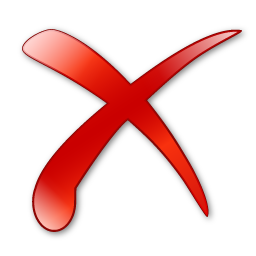 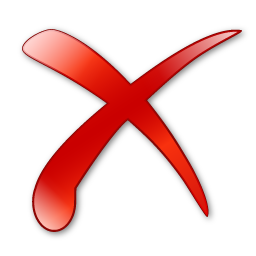 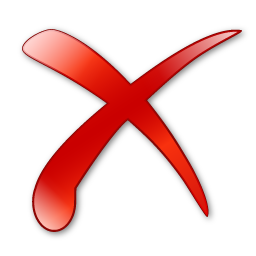 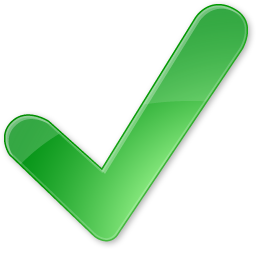 2012’s Hurricane Isaac
28
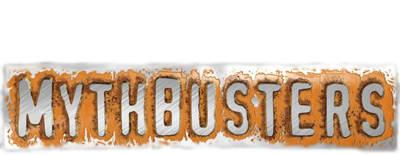 “I should only report on the FEMA money.”
“This is a financial report.”
“I should keep my Current Percent Complete below 100% if all I have left to do is administrative work.”
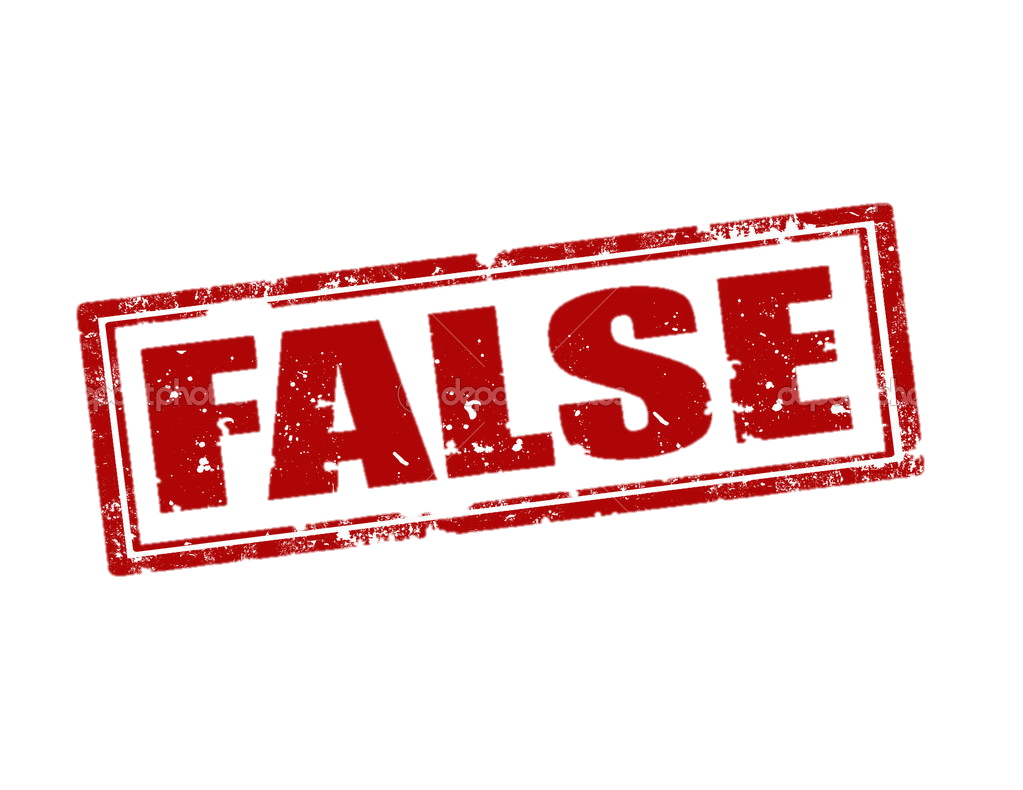 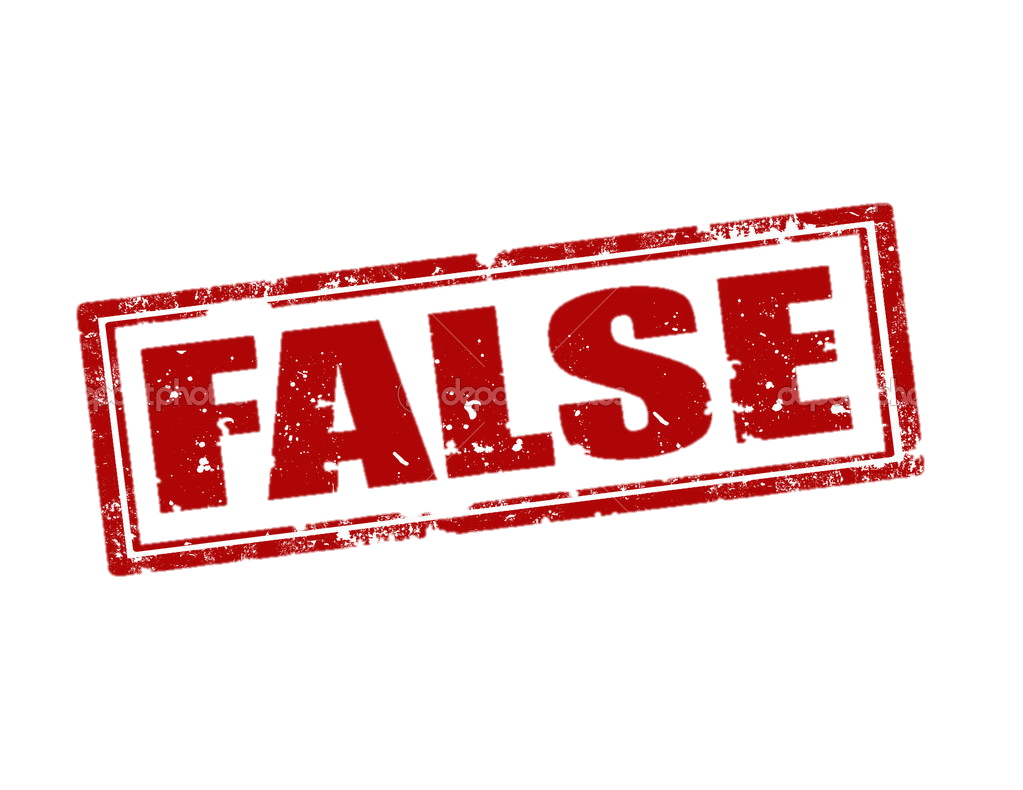 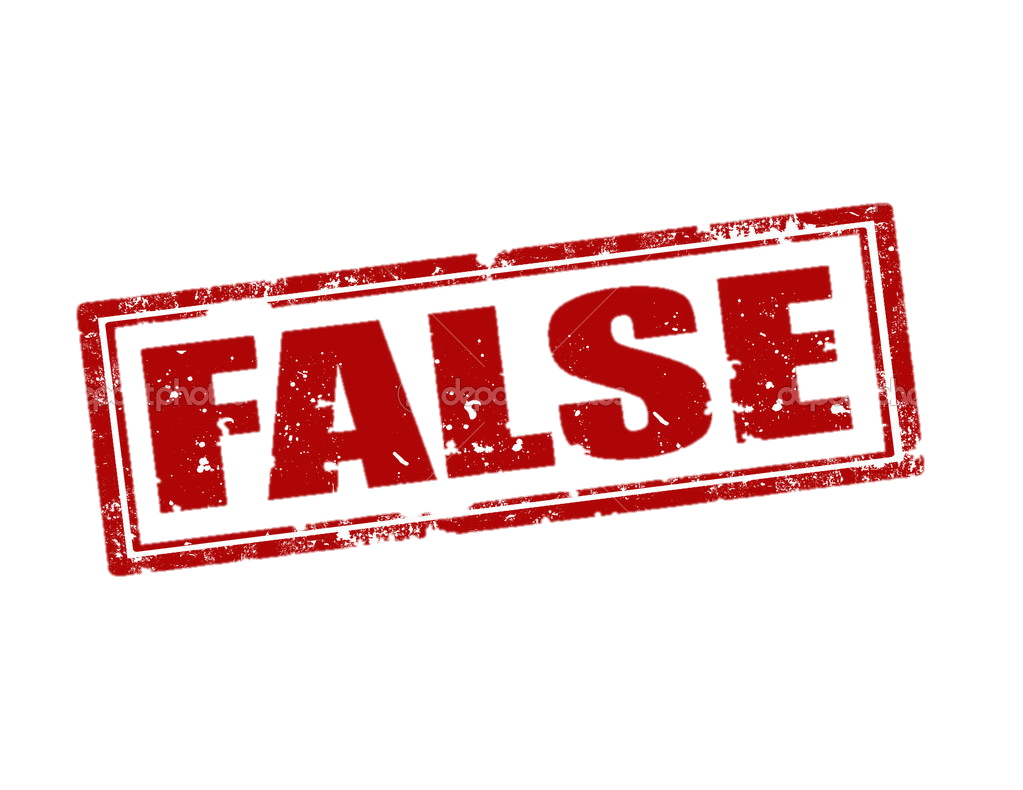 29
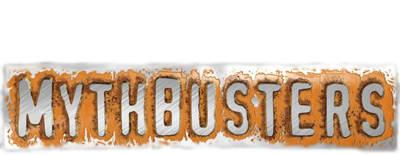 “I assume if I’m done with my work, my Quarterly Reports are done too as long as I’ve reported everything at 100%.”
“Not doing my Quarterly Reports can result in loss of funding.”
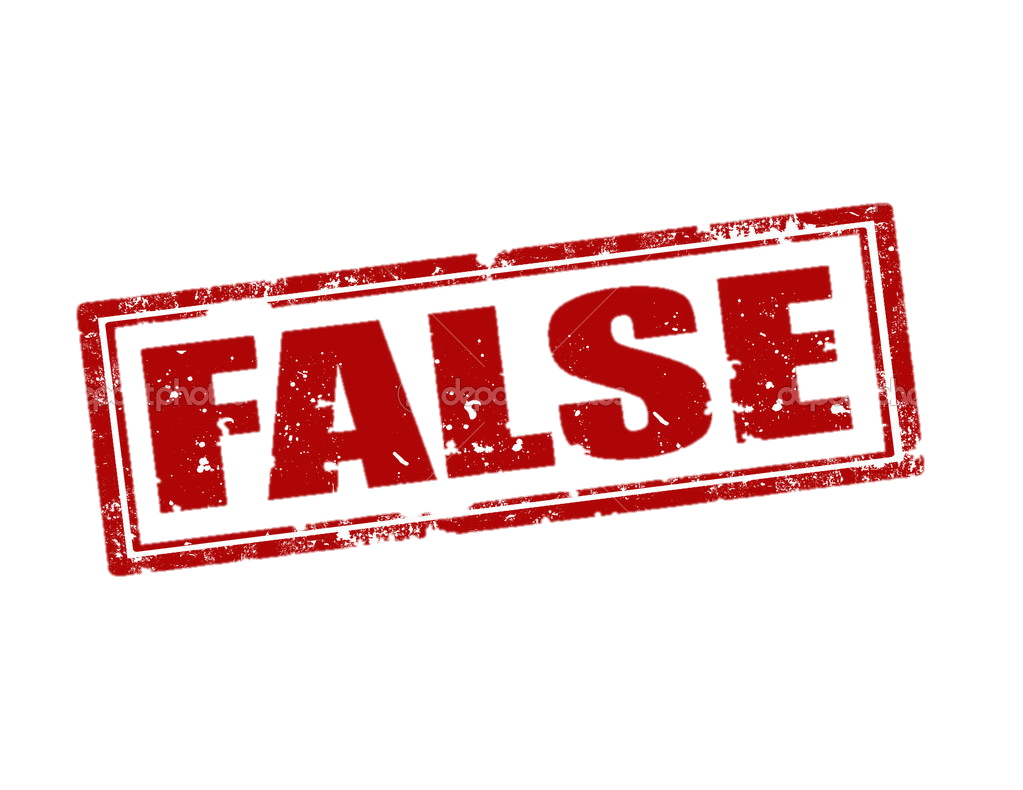 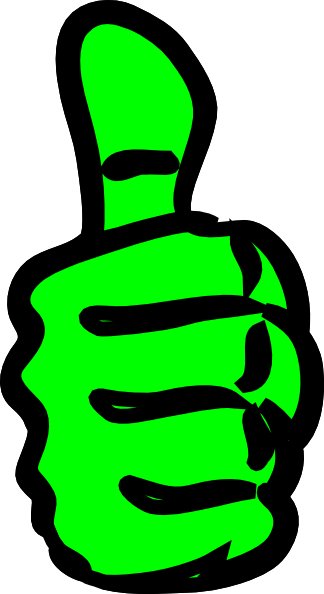 30
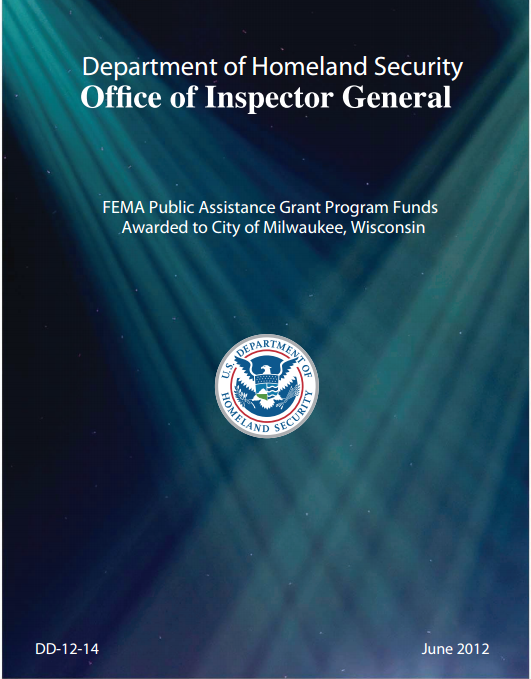 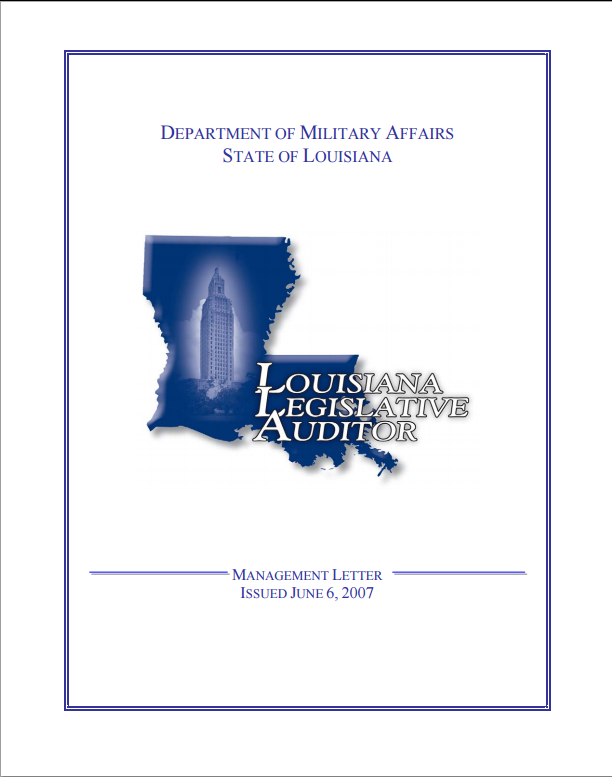 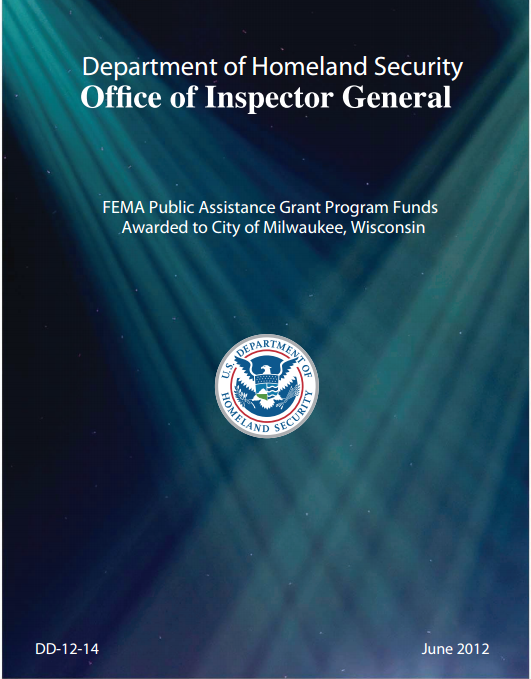 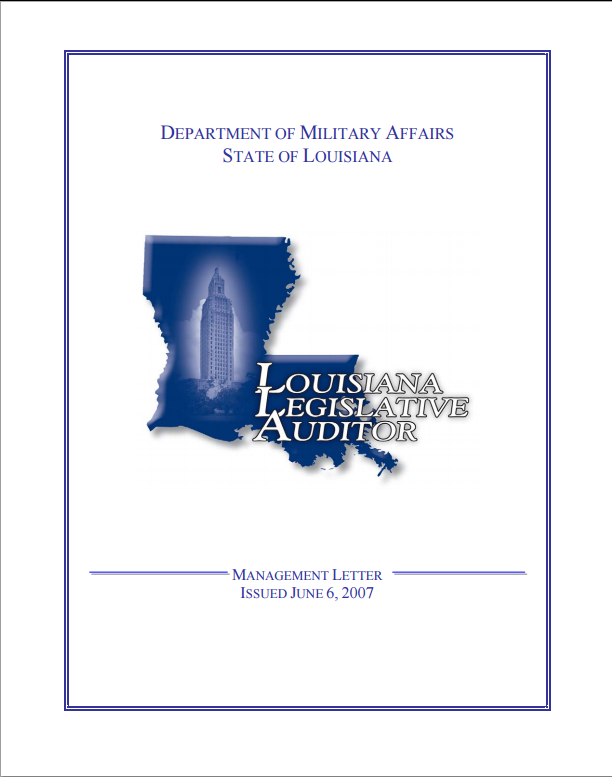 31
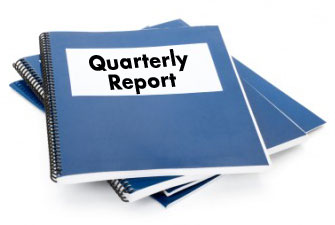 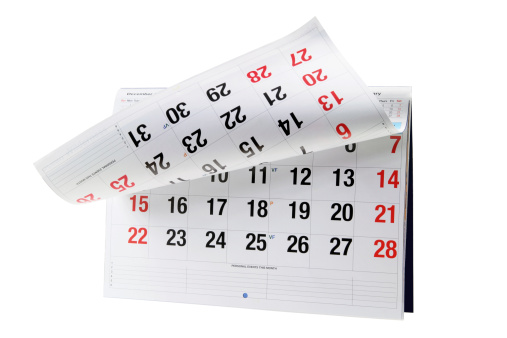 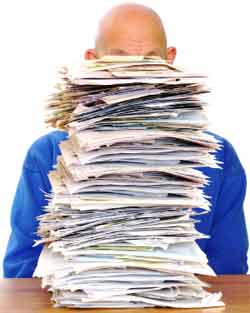 Time Extensions
Backlog
32
Time extensions
Work must be completed within timeframes established by FEMA. 
These deadlines are measured from the declaration date of the major disaster or emergency. 
The deadlines are established according to the type of work.
33
Time extensions (Continued . . . )
A Time Extension is needed if your work is going to take longer than your current deadline.
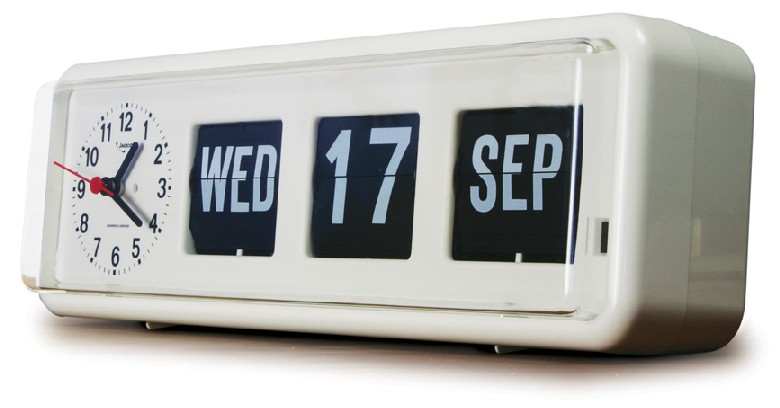 34
Time extensions (Continued . . . )
35
Time extensions (Continued . . . )
The State has limited authority to grant extensions of the above default deadlines.
FEMA grants time extensions beyond the State’s authority on a case-by-case basis.
36
6 months
18 months
FEMA
Emergency Work
Deadline
FEMA
Permanent Work
Deadline
Disaster
Declaration
Date
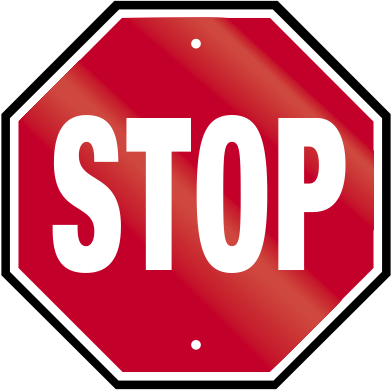 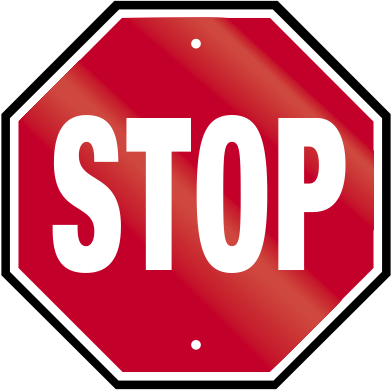 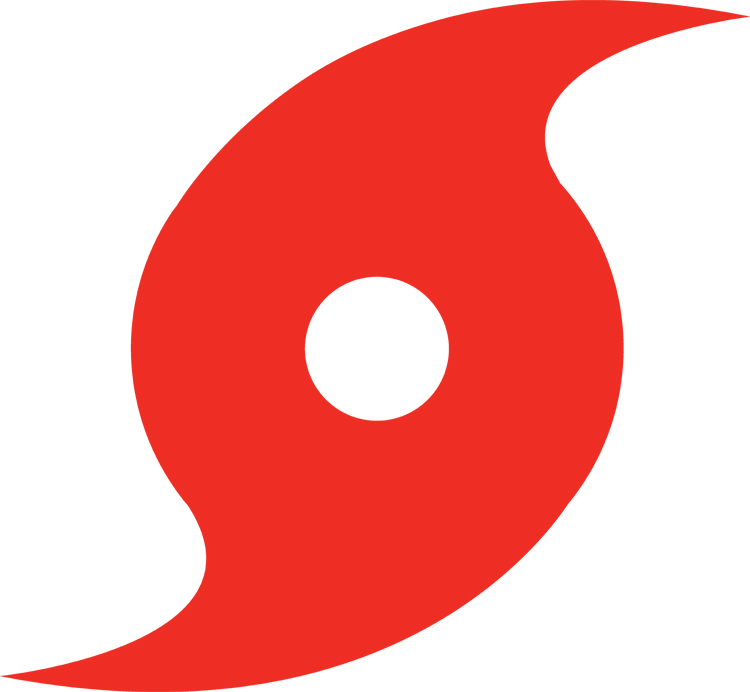 Sept 15, 2015
March 15, 2016
March 15, 2017
Up to 6 months extension
Further extensions
6 months
37
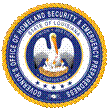 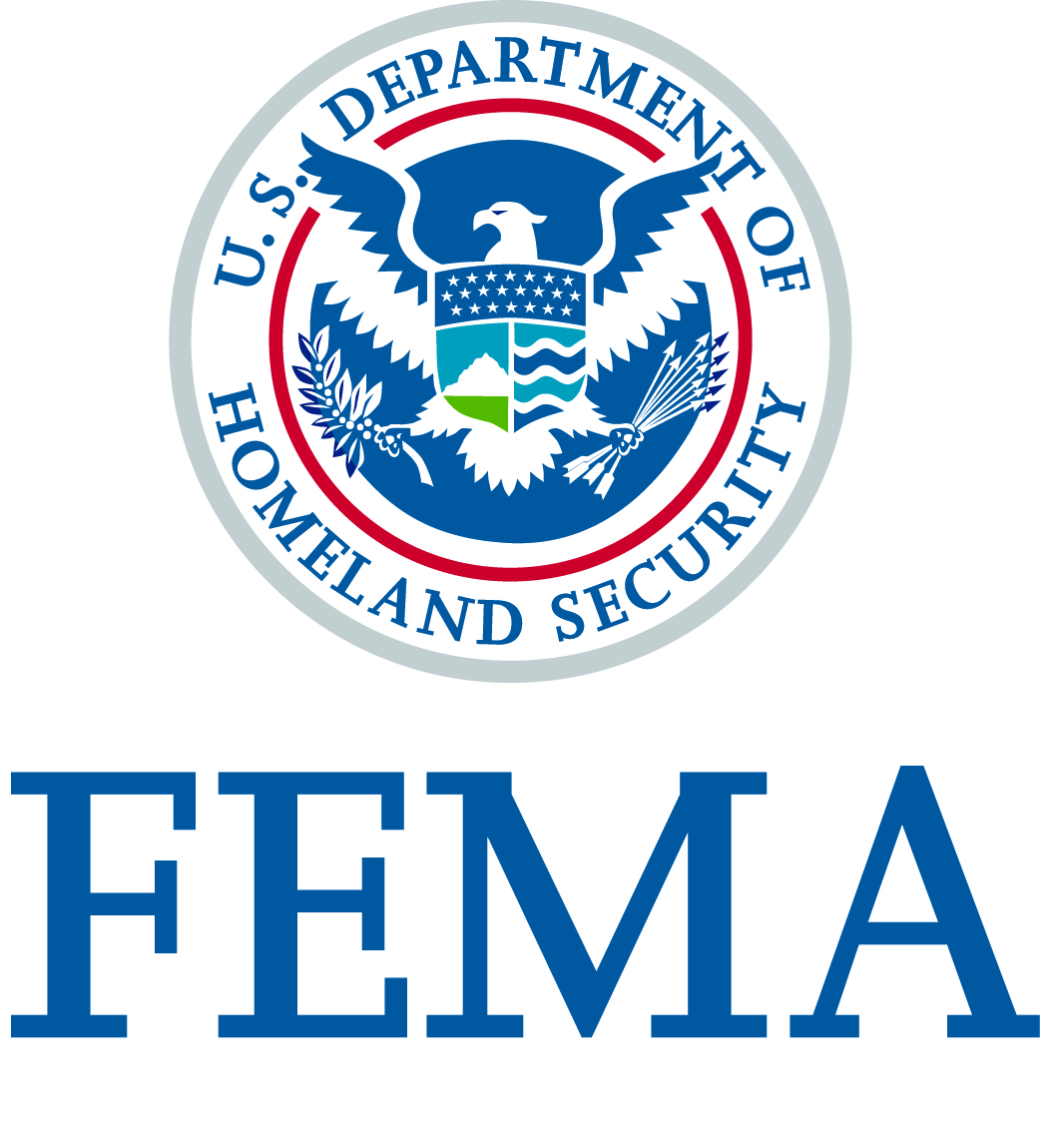 FEMA
Emergency Work
Deadline
Disaster
Declaration
Date
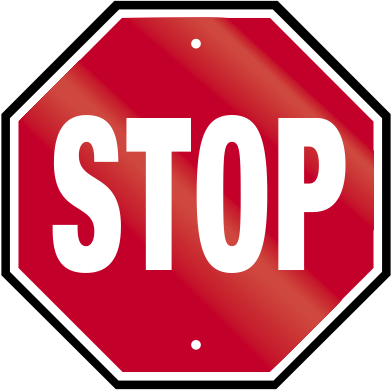 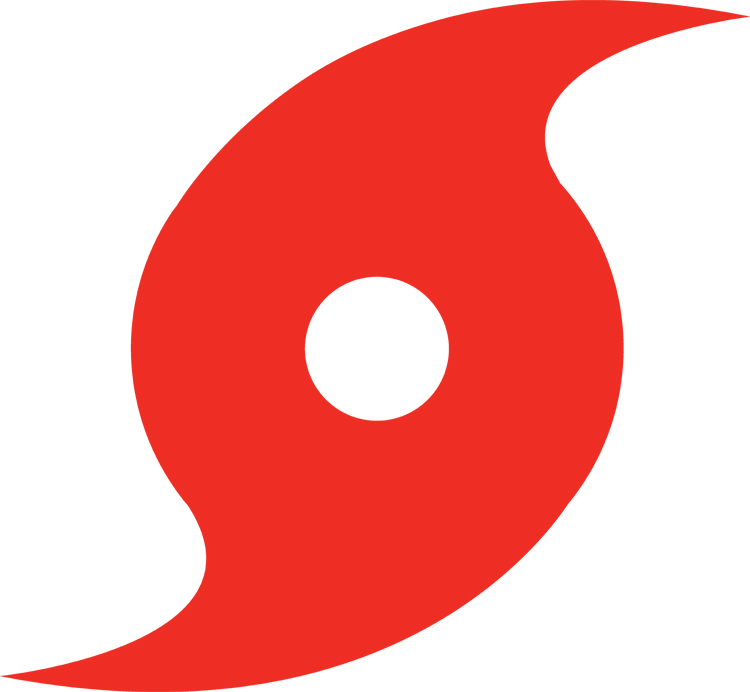 The more time passes, the harder it is to get an extension
Sept 15, 2015
Sept 15, 2016
March 15, 2016
Emergency Work
Further extensions
Up to 30 months extension
18 months
38
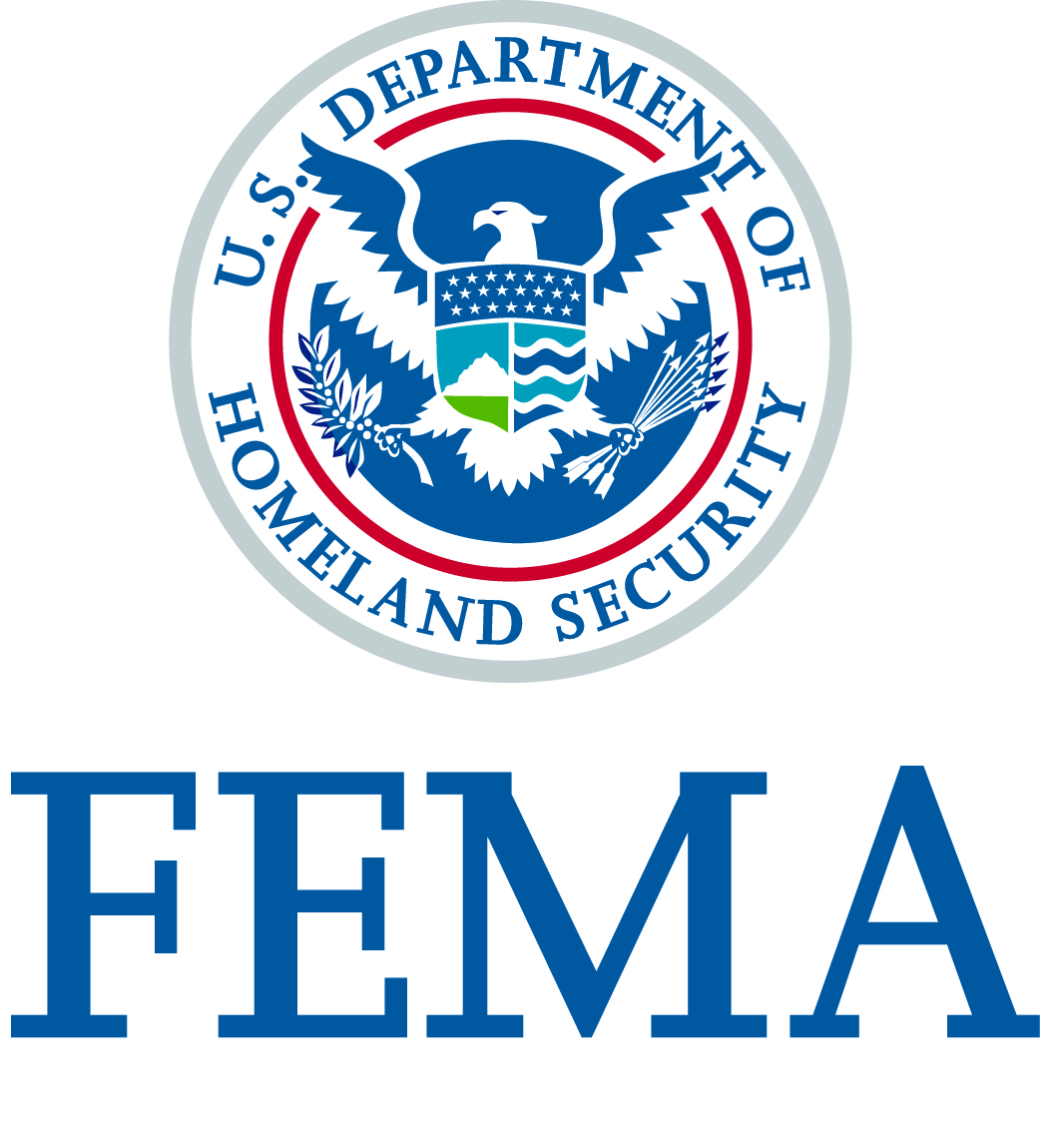 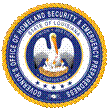 FEMA
Permanent Work
Deadline
Disaster
Declaration
Date
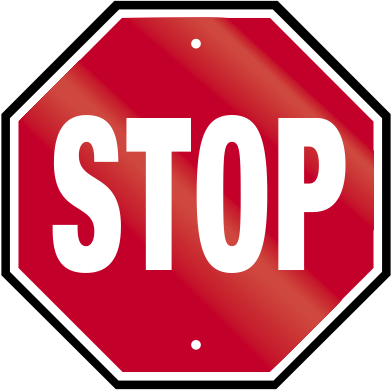 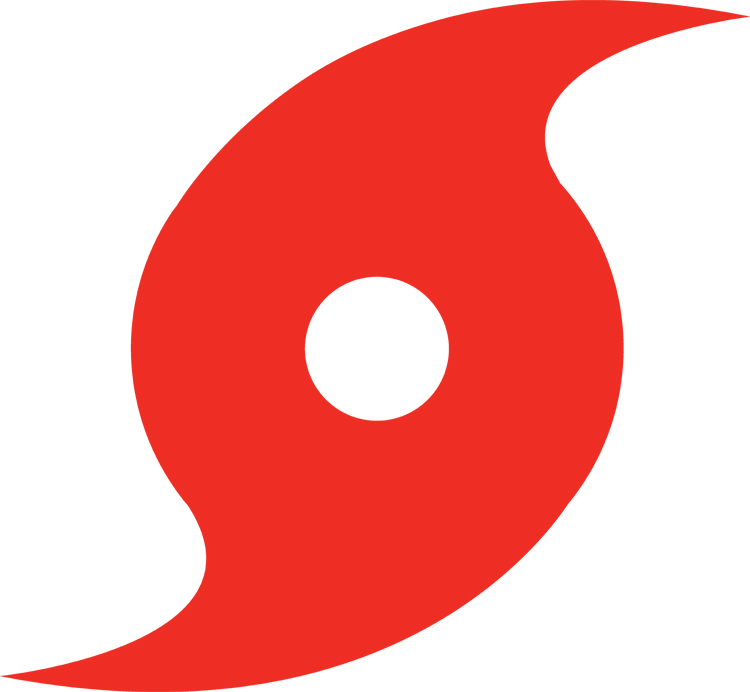 The more time passes, the harder it is to get an extension
Sept 15, 2019
Sept 15, 2015
March 15, 2017
Permanent Work
39
Time extensions (Continued . . . )
Will you finish on time?
Does your current work deadline reflect the anticipated completion date for your work?
Remember a PW doesn’t “spell out” a deadline; refer to LAPA for an exact date.
40
Work Deadline in LAPA
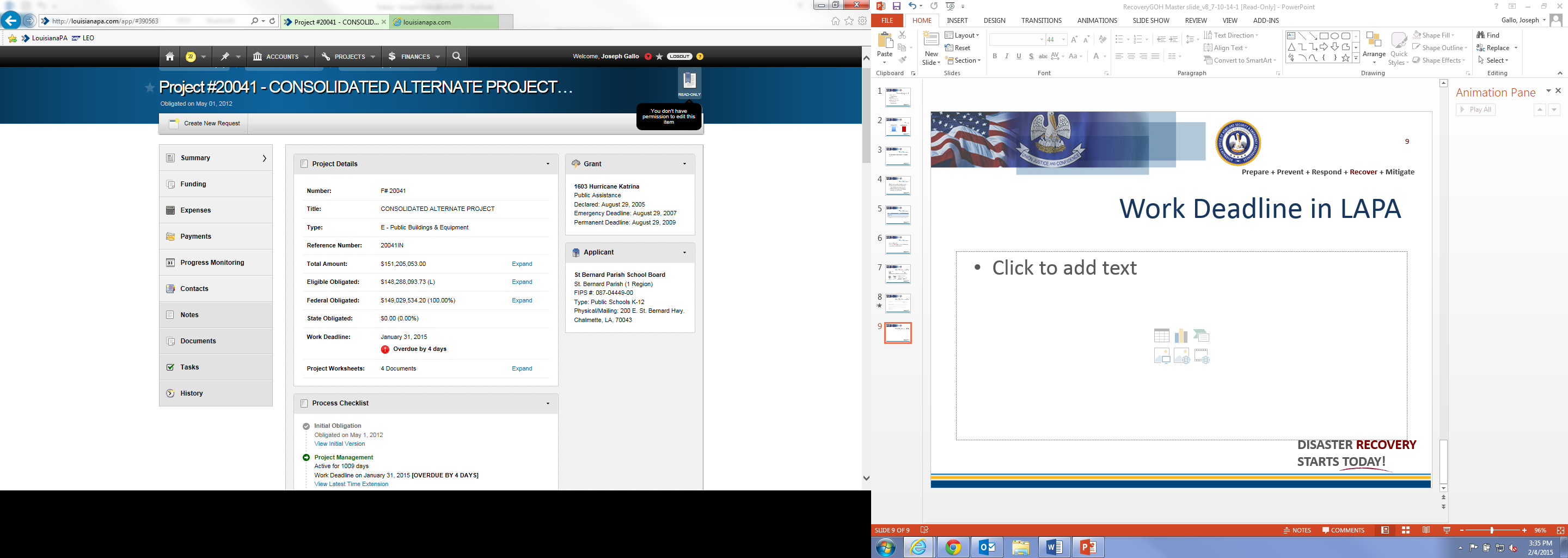 41
Time extensions (Continued . . . )
If your work is going to take longer than the current work deadline, request an extension sooner rather than later!
We strongly recommend 6 months or more in advance!
42
Time extensions (Continued . . . )
Remember!
You will only be reimbursed for those costs incurred up to the latest approved work deadline for a particular project.
43
Time extensions (Continued . . . )
Anticipate your needs!
Time extension requests take time … sometimes a long time!
44
Time extensions (Continued . . . )
Attachments with justifications help expedite requests and eliminate Requests for Information (RFI) and roll-backs.
Speak specifically about why you need the extension.
45
Time extensions (continued . . . )
TIP! - Time extensions are much harder to get if you haven’t even started yet!
TIP! - Deadlines do not include administrative work such as Direct Administrative Costs (DAC).
46
. . . And why should I care so much?
Not getting your time extension can abruptly stop your funding!  It can also result in deobligations!
Many Subrecipients (Applicants) 
	miss this critical step!
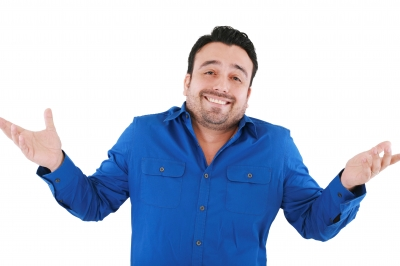 47
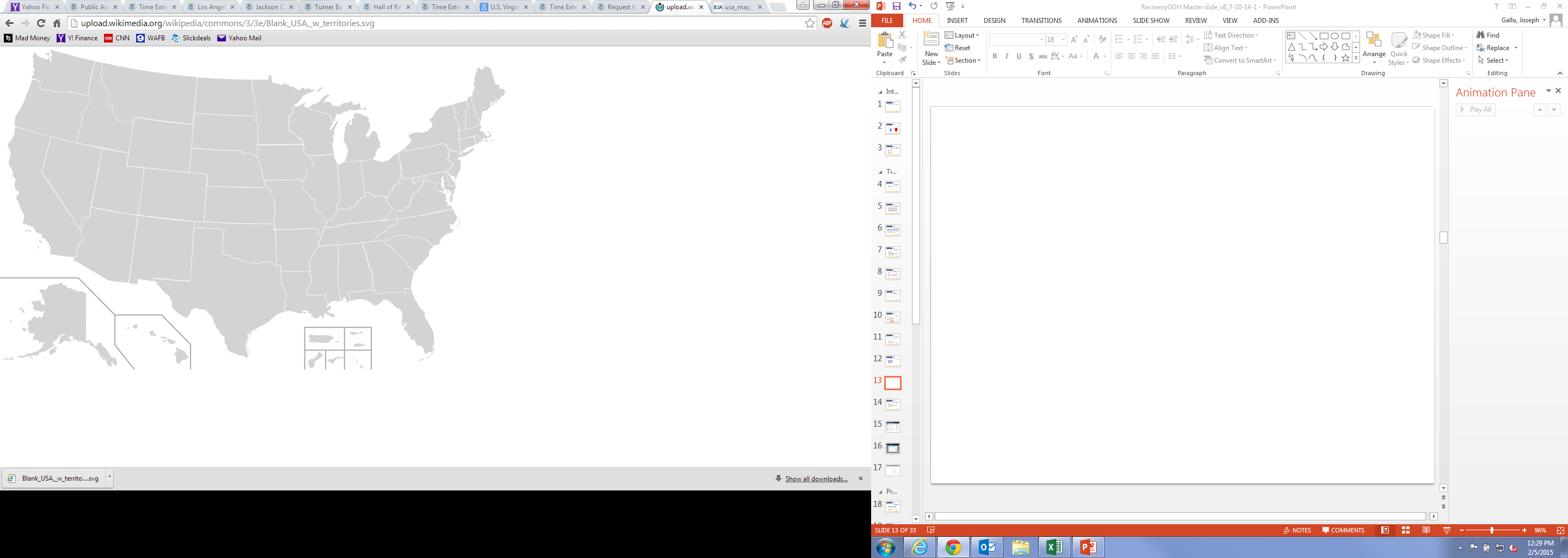 48
T.E. Training #1
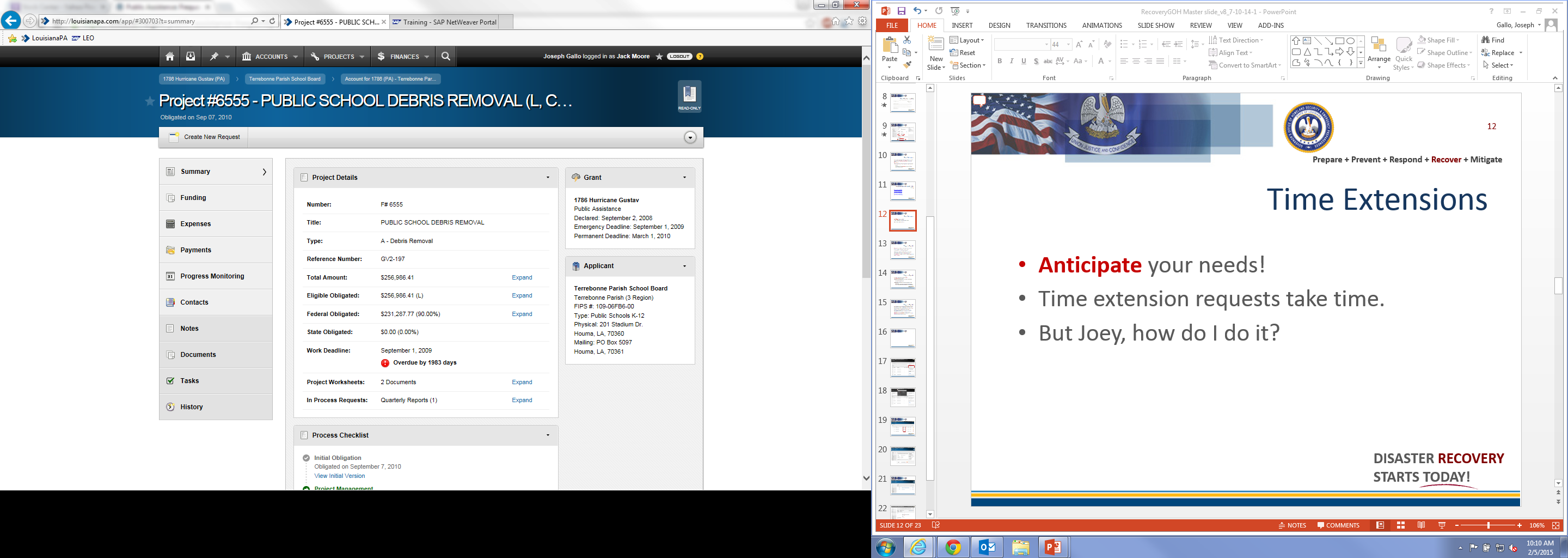 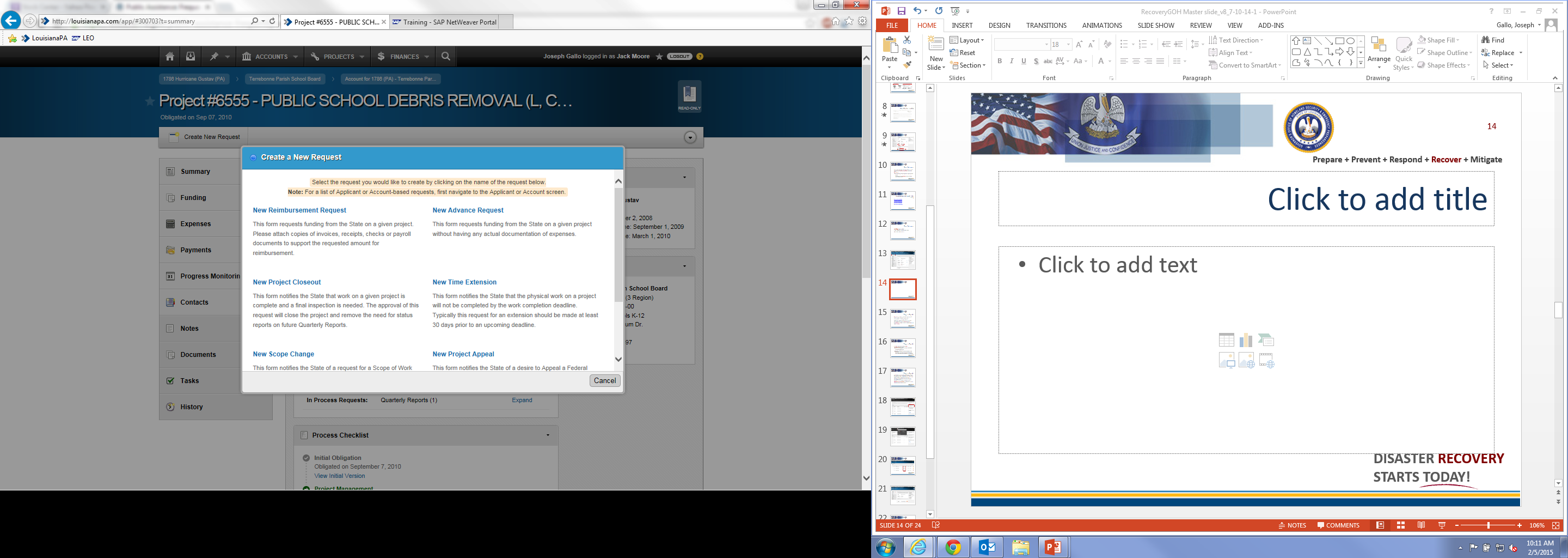 49
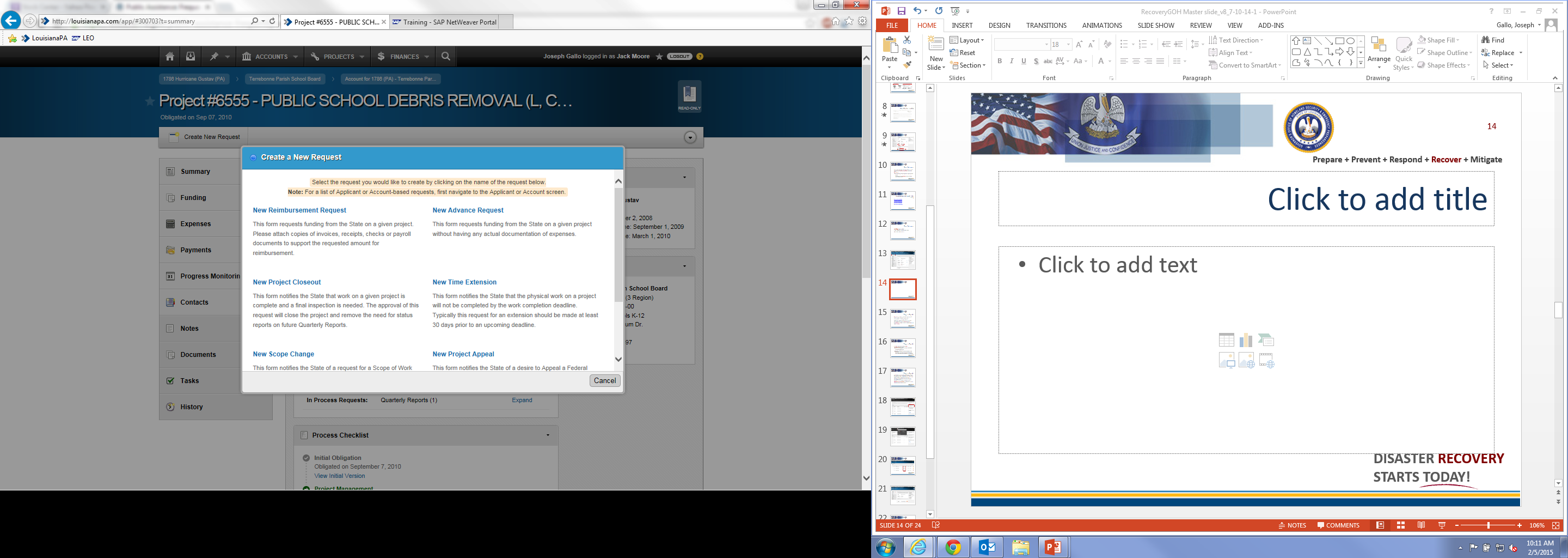 T.E. Training #2
50
Let’s look at a “real world” example . . .
51
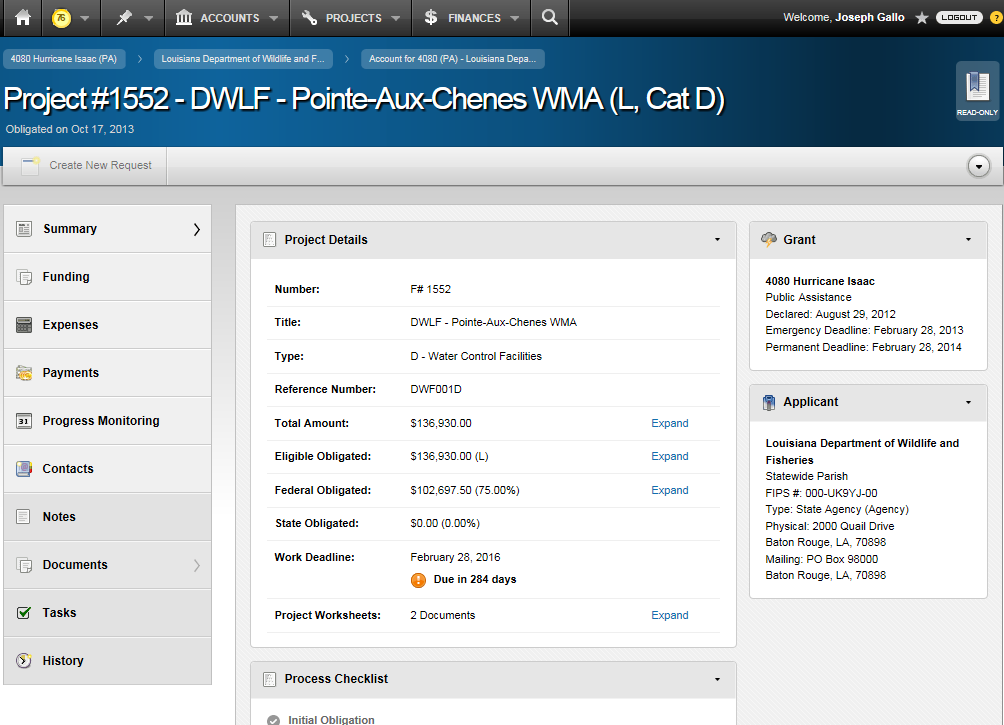 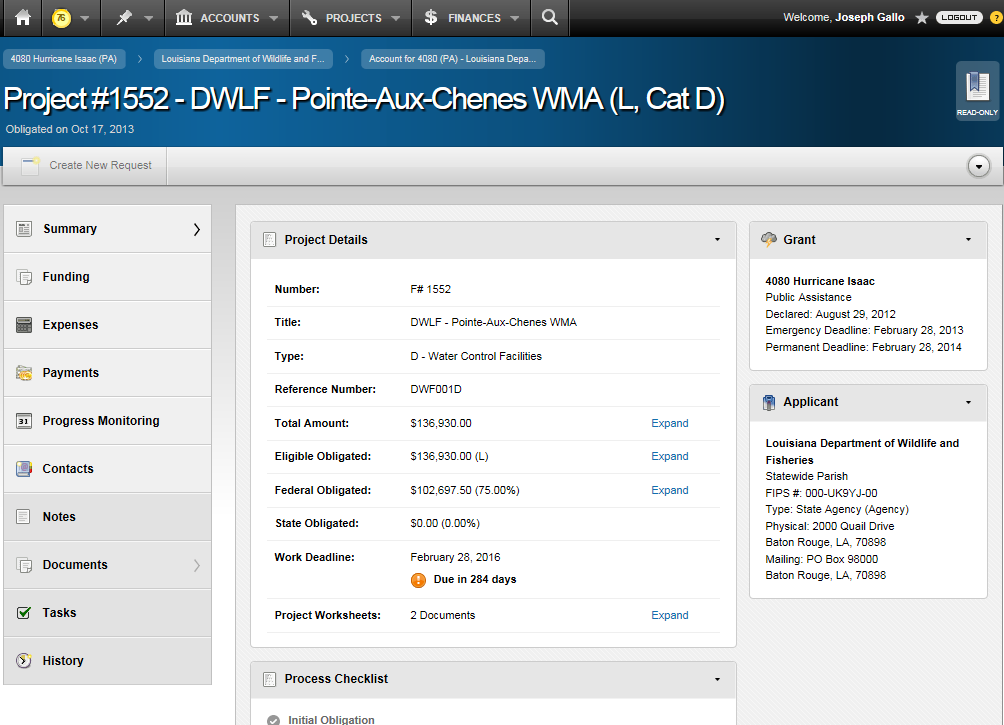 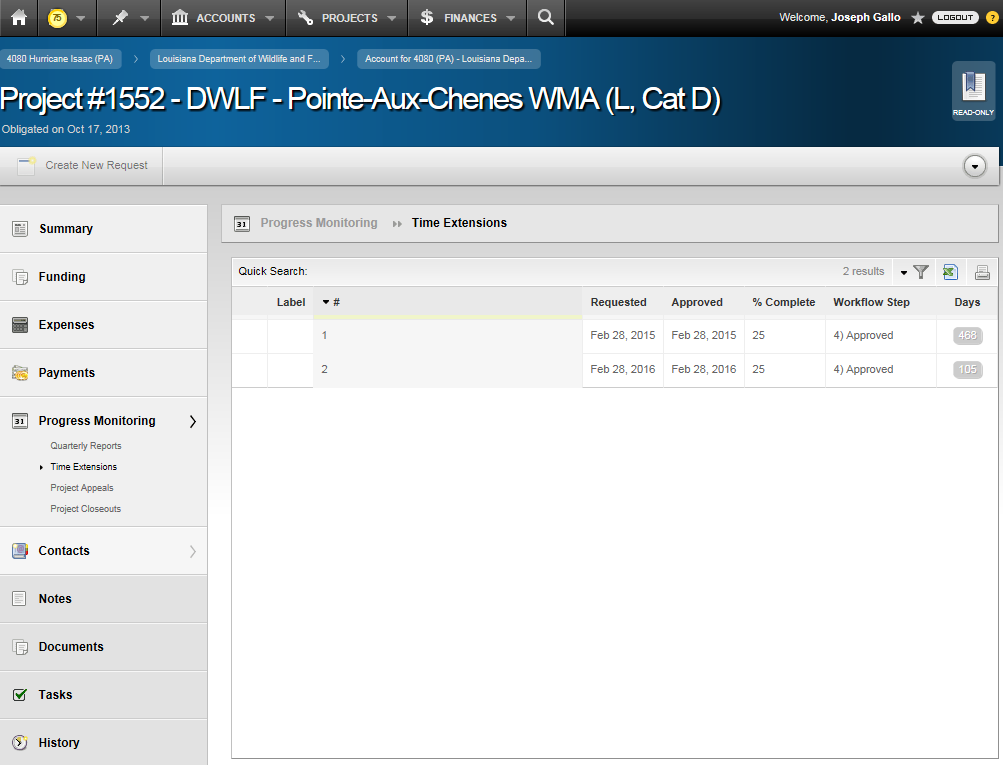 52
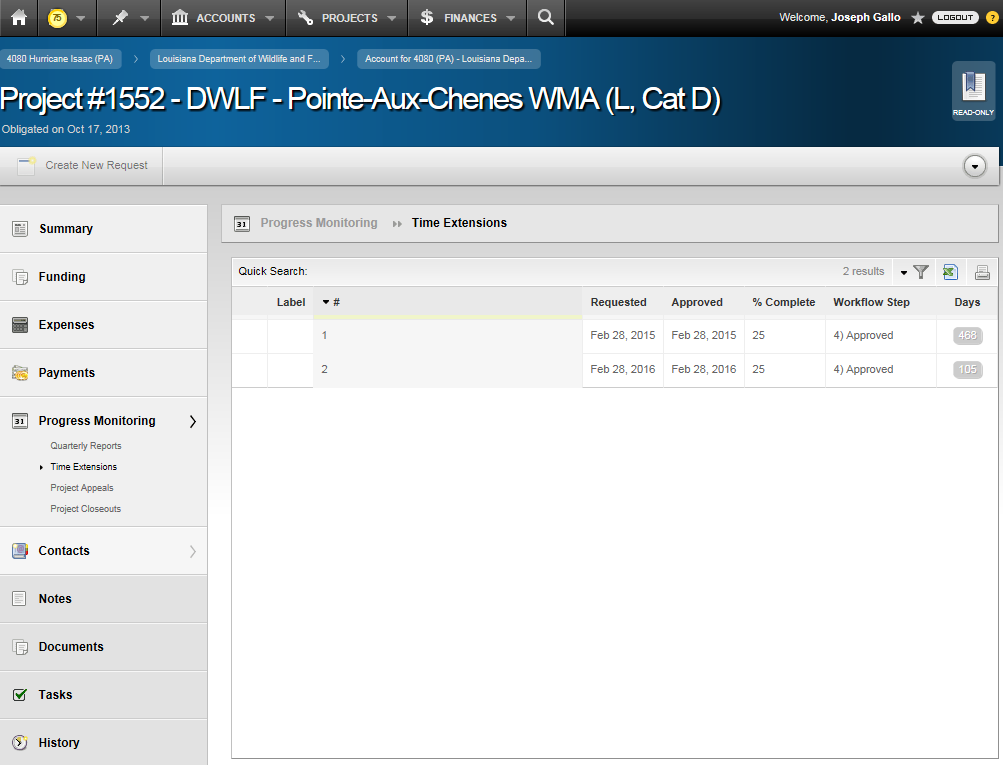 53
Gustav/Ike deadlines
Disasters as a whole have an 8-year window to completely close the grant.
September 2016 is the conclusion of the 8 year window for Hurricanes Gustav and Ike.
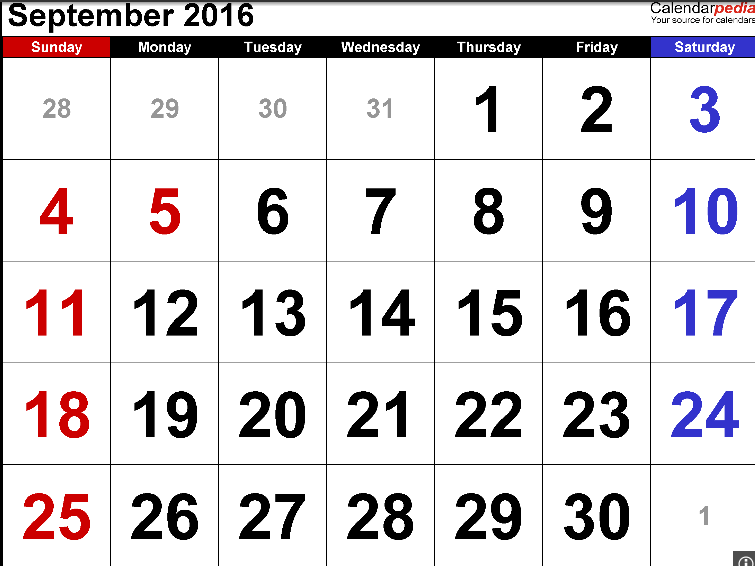 54
Gustav/Ike deadlines (Continued . . . )
Therefore, as notified to all Subrecipients (Applicants) in an e-mail blast from December 2014:
In September 2016, no further FEMA funding will be provided for Hurricanes Gustav & Ike.
55
Gustav/Ike deadlines (Continued . . . )
What this means is – as of today - every project must be completed and closed by September 2016.
56
Gustav/Ike deadlines (Continued . . . )
This is why we push QRs and Time Extensions.
We have to show significant progress in our recovery efforts in order to keep both the extensions and the money coming.
57
Gustav/Ike deadlines (Continued . . . )
Remember the State works to help you!  We help you build the cases for extensions, versions, etc.
58
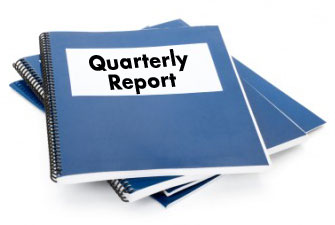 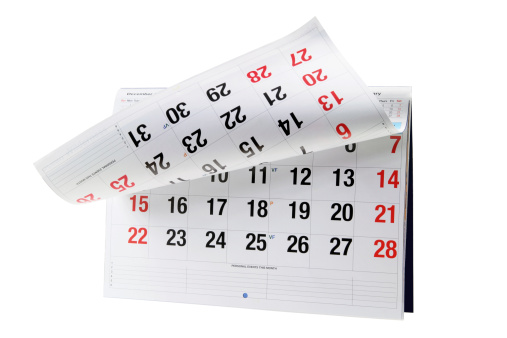 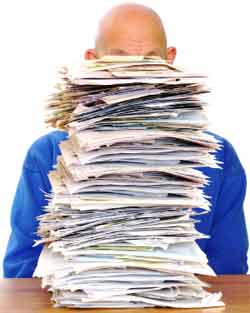 Time Extensions
Backlog
59
What is the “backlog”?
The backlog is all the requests for reimbursements (RRFs) which have not fully undergone the entire review process.
60
Why is there a backlog? (Continued . . . )
Two (2) primary contributing factors:
Express Pay
Get the money out fast!
61
Why is there a backlog? (Continued . . . )
Processing Time
Roadblocks such as missing or incomplete documentation prevent the speedy processing of reimbursements.
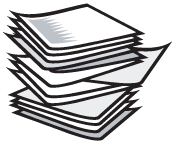 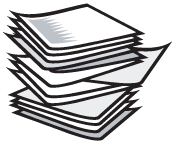 62
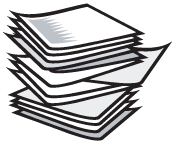 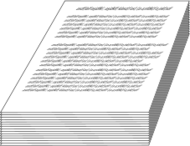 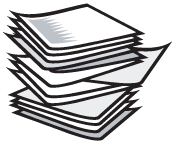 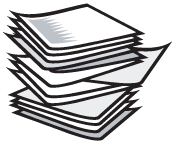 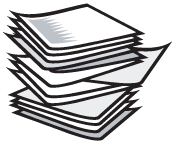 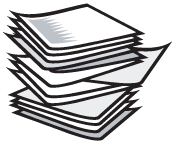 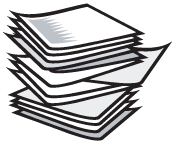 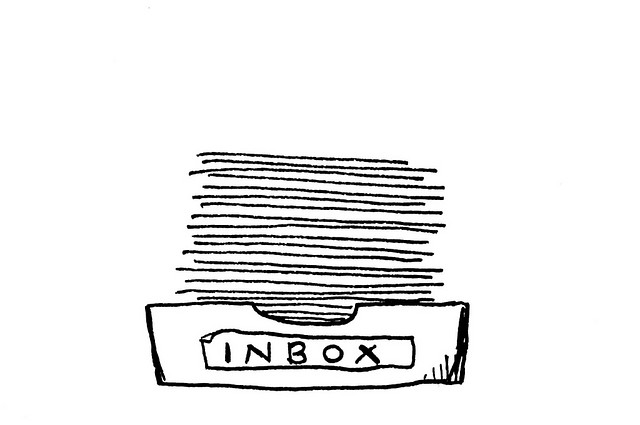 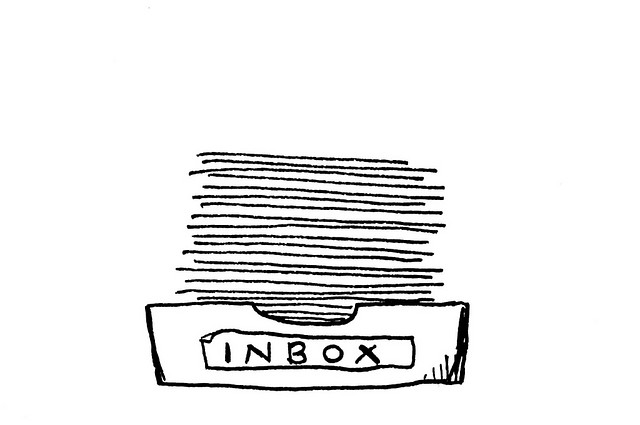 O U T B O X
63
In action . . .
64
. . . And why is it a big deal now?
Getting the last 10% retainage on Express Pay.
PW and grant deadlines.
Impedes project closeout.
65
Backlog
Grants Management has a streamlined standard operating procedure for eliminating the backlog.
You may be contacted to provide information.
66
Backlog (Continued . . . )
Strict deadlines.
Need a timely response.
Unmet deadlines may result in reductions, likely hindering future funding.
 Once reductions are made, Subrecipient (Applicant) may resubmit if/when the issue is rectified.
67
Backlog (Continued . . . )
Examples of things you may be contacted about:
Missing documentation.
Proof of cost reasonableness / Cost analysis.
Time extension needed.
Version request needed due to out of scope items.
68
Backlog (Continued . . . )
Individual projects will be automatically moved to Closeout in 60 days if project is 100% complete.
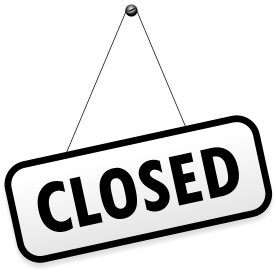 69
Communication
is
Critical
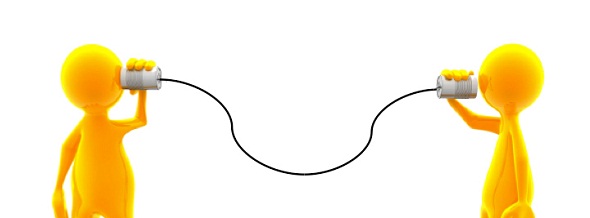 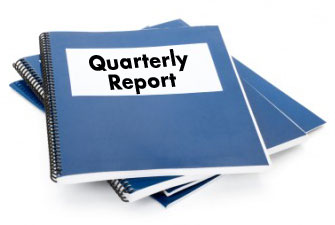 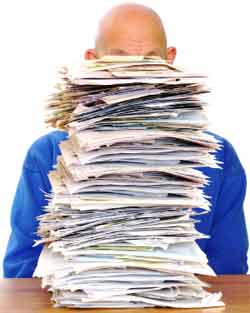 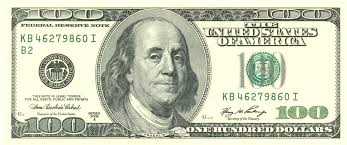 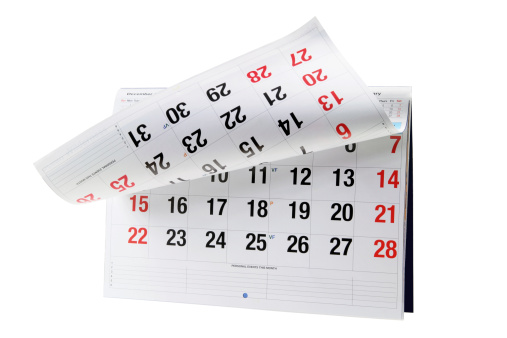 70
Contacts
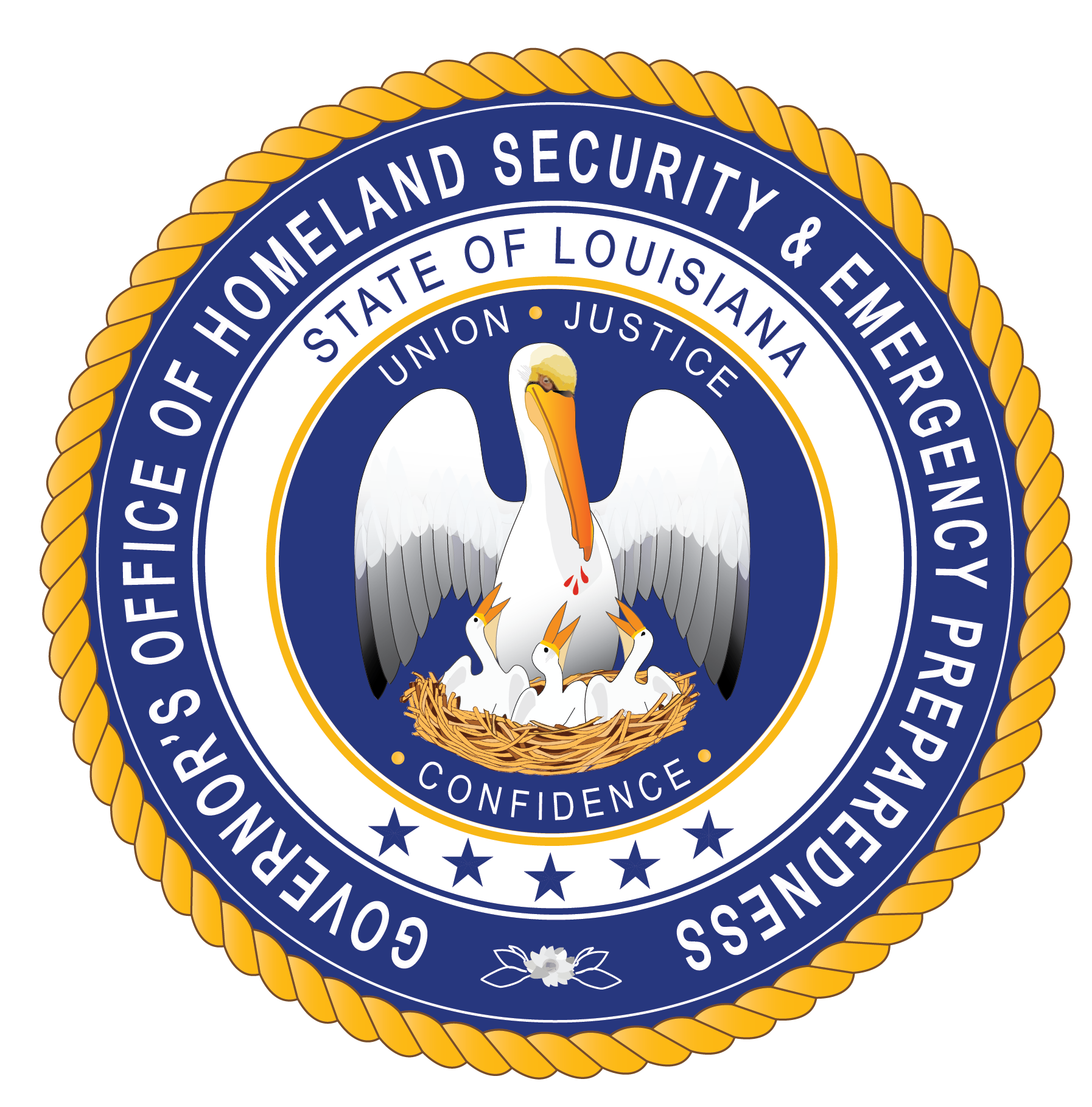 Joseph Gallo
Problem Resolution Officer – PA Grants Management
(225) 334-7781
joseph.gallo@la.gov
71
Questions?